TIẾNG VIỆT THỰC HÀNH
lý thuyết + thực hành : 32 tiêt
CƠ SỞ TIẾNG VIỆT
 
I. TIẾNG : ĐƠN VỊ CƠ BẢN CỦA TIẾNG VIỆT.
	Tiếng là đơn vị cơ bản, có tính đặc thù của tiếng Việt. 
	Tiếng vừa là đơn vị ngữ âm, vừa là đơn vị từ vựng.

1. Tiếng là đơn vị ngữ âm:  Âm tiết 
Bản chất của âm tiết:
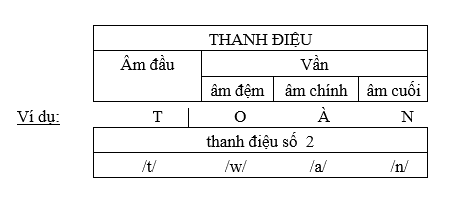 CƠ SỞ TIẾNG VIỆT
 
I. TIẾNG : ĐƠN VỊ CƠ BẢN CỦA TIẾNG VIỆT.









 Nắm được bản chất âm tiết sẽ giúp chúng ta phát âm chuẩn và viết đúng chính tả.
1.1. Chính âm: phát âm chuẩn về mặt âm thanh của tiếng Việt.
1.2. Chính tả: chữ Quốc ngữ là thứ chữ viết ghi âm (mượn hệ thống chữ cái La tinh để ghi lại tiếng nói của người Việt). Ghi âm theo đúng bản chất tiếng Việt tức là tả đúng tiếng Việt.
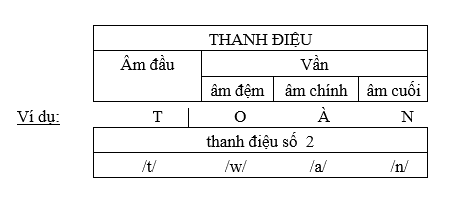 * Một số vấn đề về chuẩn chính tả:
+  Dấu thanh điệu và đặt dấu thanh điệu:
- Dấu thanh điệu: Những dấu thanh điệu trong chữ Quốc ngữ là do ở sự phân tích cách phát âm của người Việt. Dấu thanh điệu và dấu mũ đòi hỏi người viết chữ Quốc ngữ tính cẩn thận và sự chuẩn xác. Nếu viết sai dấu thì nghĩa của từ sẽ thay đổi.
Ví dụ: bo khác với bò (hoặc khác với bò, bó, bọ, bỏ)

- Đặt dấu thanh điệu: Trước đây, khi viết tay, ở những từ có hai nguyên âm, dấu thanh điệu thường rơi vào giữa hai con chữ. 
Ví dụ: k h o e (mạnh), t o a (sáng), q u y (giá), ...
Một số vấn đề về chuẩn chính tả:

Hiện nay, các kĩ thuật viên đều sử dụng bàn phím để soạn thảo văn bản nên việc đặt dấu thanh điệu cần chuẩn hoá.
Nguyên tắc chuẩn hoá dựa trên 3 cơ sở: khoa học, tiện dụng, thẩm mĩ.
Khoa học: Âm vị nào là âm chính của âm tiết sẽ nhận dấu thanh điệu.
Tiện dụng: Mỗi dấu thanh điệu chỉ đặt trên hoặc dưới một con chữ.
Thẩm mĩ: Giữ được vẻ cân đối của từ.
+ Ghi âm vị /i/ 

Trong hệ thống chữ Quốc ngữ, âm vị /i/ được ghi bằng hai con chữ: y và i. Hiện nay, nhiều người đã thay thế con chữ i cho tất cả các con chữ y khi ghi âm vị /i/. 
Việc làm này đã gây ra tình trạng khá lộn xộn trong chữ Quốc ngữ. 
Trong khi chờ đợi sự thống nhất, chúng ta cần tuân thủ một số quy định có tính truyền thống như sau: 

Có thể thay con chữ i cho y khi ghi âm vị /i/ nhưng những trường hợp sau phải ghi bằng con chữ y :
+ Ghi âm vị /i/ 
Khi âm vị /i/ đứng một mình hoặc làm thành tố đứng trước trong từ ghép:
		Ví dụ: ý kiến, y tế, ỷ thế, ý nhị, ...
* Ngoại lệ : lợn ỉ, í a, ì ạch và các từ phiên âm như i nốc, ...
Khi âm vị /i/ đứng trước /e/ :
		Ví dụ: yêu dấu, yên nghỉ, yểm trợ, yến sào, ...
Khi âm vị /i/ kết hợp với âm đệm /w/ :
		Ví dụ: chuyện, truyện, tuyến, ...
Khi âm vị /i/ kết hợp với âm vị khác sẽ tạo thành vần khác.
		Ví dụ:  tai  tay, tui  tuy.
+ Viết hoa
Chính tả mang tính khoa học, khách quan nên đòi hỏi phải phản ảnh đúng, chính xác một ngôn ngữ. 
Viết hoa phần nào thiên về tình cảm nên có tính chủ quan. Vì lẽ đó, hiện nay vấn đề viết hoa có nhiều quan điểm khác nhau.
Những trường hợp viết hoa chưa được ngữ pháp hóa thì không nên tranh cãi nhiều nhưng cần có quan điểm riêng, dựa trên cơ sở kiến thức ngôn ngữ học. Một số hiện tượng viết hoa tên riêng thường gặp:
	- Viết hoa tên riêng trong tiếng Việt:
Tên người:  Đặc điểm: Họ + chữ lót + tên gọi chính.
		     Cách viết: 	Trần  Văn  Hòa
					Nguyễn  Thị  Thu  Lan
Tên địa lí:  Đặc điểm: Đơn vị hành chính + tên gọi khu biệt.
		Cách viết: 	thôn Hạ.
				làng Xuân Thái
				huyện Châu Đức
				tỉnh Bến Tre
Tên cơ quan, đoàn thể:
Đặc điểm: loại + cấp đơn vị + đặc điểm, chức năng + tên gọi khu biệt.
Cách viết: 	Trường Đại học Sư phạm thành phố Hồ Chí Minh
			Ủy ban Bảo vệ Bà mẹ và Trẻ em
			Đoàn Thanh niên Cộng sản Hồ Chí Minh
			Đảng Cộng sản Việt Nam
- Viết hoa tên riêng chuyển từ tiếng nước ngoài sang tiếng Việt
Dạng chuyển sang chữ Quốc ngữ:
	- Chuyển theo phiên âm  Hán Việt:
 	Mockвa           Mạc Tư Khoa
		Newyork          Nữu Ước
		Washington      Hoa Thịnh Đốn
	- Chuyển theo phiên âm thuần Việt: 
		Mockвa           Mat-xcơ-va
		Newyork           Niu-oóc
		Washington       Oa-sinh-tơn
Dạng chuyển sang chữ La tinh (theo lối ghi âm quốc tế).
		Mockвa      Moskva
 	ЛеНин        Lenin
Hiện nay, tuỳ đối tượng phục vụ, khi dịch thuật, người ta có thể sử dụng một trong những cách viết hoa tên riêng nước ngoài như đã nêu trên.
* Trong tiếng Việt  có nhiều hình thức viết tắt:
Viết tắt chữ cái đầu: 
Ví dụ:  	VAC : vườn ao chuồng,  CP :  chính phủ.
Viết tắt chữ cái đầu và chữ cái thuộc âm vị thứ hai :
Ví dụ:     	Savina : Sách Việt Nam
	        Casumina : Cao su miền Nam.
Viết tắt một từ của từ ghép:
Ví dụ:     Công nông binh: công nhân, nông dân, binh sĩ.
* Do cách đọc, người ta chia ra 2 hình thức:
- Từ tắt:     VAC  ----> vác. 	
                 Who  ----> hu.
- Dạng tắt: VAC : vê - a - xê.
  	        CP  : xê - pê.
2. Vấn đề TIẾNG và TỪ- Phân biệt tiếng và từ:
Tiếng:  -  là đơn vị ngữ âm, 
			- được nhận biết bằng âm thanh
				- có thể có nghĩa có thể không, 
Từ:      - là đơn vị từ vựng, 
			- nhận biết bằng chữ viết, 
				- luôn có nghĩa => có trong từ điển.
Trong tiếng Việt, tiếng được xem là từ  độc lập hoặc thành tố của từ.
2.1 Cấu tạo từ   

Từ trong tiếng Việt được chia làm hai loại:	

Từ đơn: Từ chỉ có một tiếng có nghĩa : cơm, cá, bàn, ghế ...
Từ ghép: Từ có hai tiếng trở lên. 

Từ ghép có 2 dạng: ghép chính phụ và ghép đẳng lập.
Từ ghép chính phụ
 	Từ có ít nhất một yếu tố phụ nghĩa cho yếu tố chính.
	Ví dụ:  yếu ớt, tái mét, đỏ lòm, … 

- Các hiện tường láy âm đầu, láy vần có thể tạo ra từ ghép chính phụ.
Ví dụ:  mạnh mẽ, xa xăm, tối tăm …
- Khi sử dụng từ ghép chính phụ trong tiếng Việt, ta cần chú ý hiện tượng tạo lập từ theo kiểu T (tính) + x    và    Đ (động) + x. 
Trong những trường hợp này, yếu tố phụ bổ sung nghĩa cho yếu tố chính, hoặc chuyển nghĩa, biến đổi nghĩa của yếu tố chính).
Ví dụ:   - Kiểu T + x : xanh + lè (hoặc lét, rờn, lơ, mét ...)
	  - Kiểu Đ + x : ăn + năn (hoặc hại,  khín, chực ...)
Ghép đẳng lập
 Các yếu tố trong từ ghép đều độc lập về nghĩa: bàn ghế, nhà cửa, mạnh khỏe ...


Chú ý: Những từ ghép có láy âm được gọi là từ láy. Trong tiếng Việt, cần phân biệt từ láy và dạng láy.
Dạng láy được xếp vào đơn vị cụm từ. Dạng láy gồm: 	
Dạng láy hai (iếc hóa):         học            -->   học hiếc	   
Dạng láy ba :                      sạch            -->   sạch sành sanh
Dạng  láy tư :     	        đỏng đảnh        -->  đỏng đa đỏng đảnh
2.2. Nghĩa của từ  
Xét về mặt nghĩa, người ta chia từ ra các nhóm:
    + Từ trái nghĩa:  Gồm 2 hiện tượng: 
Hiện tượng trái nghĩa trực tiếp: xấu  tốt, xa  gần, trắng  đen.
Hiện tượng trái nghĩa gián tiếp: vui vẻ  (buồn bã), âu sầu, ủ rũ, ...
	                            mở    (đóng), khép, đậy, che, ...
+ Từ đồng nghĩa: Nhiều từ có cùng chung một nét nghĩa cơ bản. 
Khi sử dụng nhóm này chúng ta chú ý sự khác nhau rất tinh tế về những nét nghĩa bổ sung. 
	Ví dụ: xem xét từ chết ta thấy:
Nghĩa trung hòa: chết.
 Nghĩa tích cực (dương tính): mất, qua đời, quy tiên, mãn lộc, ...
Nghĩa tiêu cực (âm tính): toi, ra ma, chầu trời, ngủm, ngoẻo (nghẻo), ...
Hiện tượng từ gần nghĩa cũng có đặc điểm tương tự từ đồng nghĩa về tính tình thái.
Ví dụ: xem xét từ xanh ta có:
Nghĩa trung hòa: xanh
Nghĩa tích cực: xanh rờn, xanh mướt, xanh biếc, ...
Nghĩa tiêu cực: xanh lét, xanh mét, ...
+ Từ biến âm cùng nghĩa: 
- Ví dù     --> ví dầu
- Trời ơi   --> giời ơi 
	        --> chời ơi
+ Từ đồng âm khác nghĩa: 
- Bò   --> di chuyển bằng tứ chi (động từ).
    con bò, thịt bò (danh từ)
	- Đậu --> hạ cánh rồi giữ yên vị trí (động từ).
loại cây nhỏ, có hạt (danh từ).
	- Lợi   --> có thêm, được thêm (động từ).
 phần thịt bao giữ xung quanh chân răng (danh từ).
+  Từ cùng âm biến nghĩa: Những hiện tượng biến nghĩa từ nghĩa gốc được gọi là nghĩa phái sinh. Nghĩa phái sinh lệ thuộc vào chu cảnh.
2.3. Các lớp từ	
 Về đại thể có thể chia từ ra hai lớp: lớp từ ngữ pháp và lớp từ ngữ nghĩa.
2.3.1. Lớp từ ngữ pháp: Gồm những từ được xét ở chức năng ngữ pháp. Chúng được chia làm ba loại: thực từ, hư từ, tình thái từ.







	Thực từ gồm: Danh từ, tính từ, động từ, số từ, đại từ.
	Hư từ gồm: Phụ từ và liên từ
	Tình thái từ gồm: Tiểu từ tình thái và trợ từ
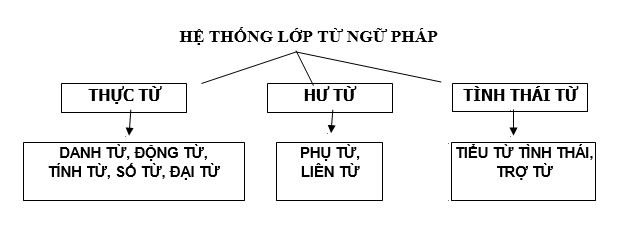 2.3.2. Lớp từ ngữ nghĩa: 
* Xét theo phạm vi sử dụng, lớp từ này có hai nhóm: 
Từ toàn dân: từ sử dụng phổ thông hàng ngày trên toàn quốc
Từ hạn định: gồm từ Hán Việt, từ cổ, từ lịch sử, từ nghề nghiệp, từ lóng, từ lái, thuật ngữ, từ mượn, từ địa phương.

* Xét theo nguồn gốc: lớp từ này có hai nhóm: từ bản ngữ và từ ngoại lai.
Từ bản ngữ: từ người bản ngữ sử dụng
Từ ngoại lai: từ du nhập từ nước ngoài như từ Hán Việt, từ phiên âm tiếng Pháp, tiếng Anh, …

* Xét theo ứng dụng/sử dụng, lớp từ
 này có hai nhóm: tích cực, tiêu cực.
Nhóm từ tích cực: khi chúc tụng, khen ngời, đề cao…
Nhóm từ tiêu cực: khi chửi, nói xấu người khác…
II. CỤM TỪ
Cụm từ là do sự kết hợp hai hay nhiều từ, dùng để định danh, biểu thị sự vật, hiện tượng, quá trình, phẩm chất. 
Cụm từ gồm 2 kiểu: cụm từ tự do và cụm từ cố định.
III. CÂU
Đơn vị được sử dụng độc lập để thông báo một nội dung trọn vẹn. Câu được xem xét ở phương diện: theo cấu trúc, theo chức năng 
1. Câu chia theo cấu trúc: có 3 loại câu: câu đơn, câu ghép, câu đặc biệt
1.1. Câu đơn: Là câu chỉ có một nòng cốt C - V. 
Câu đơn gồm 2 kiểu: kiểu nòng cốt nguyên và kiểu nòng cốt bao hàm.
1.2. Câu đặc biệt:  Loại câu không xác định thành phần nòng cốt hoặc câu có tính đặc thù về cấu trúc câu của tiếng Việt. Đó là những kiểu câu sau:
- Câu gọi đáp:     - Nam ơi! 
- Câu cảm thán:  - Trời ơi! Á! Ối!
- Câu mô phỏng âm thanh:  - Đùng! Đoàng! Choang!
- Câu tồn tại (cấu trúc đặc thù trong tiếng Việt) có các động từ: có, xuất hiện, nhô lên, mọc, hình thành,...	
- Ngày xưa ở làng nọ có một quả núi cao. Trên núi có một cái hang. Trước hang có một tảng đá giống hình con thỏ. (Truyện Thỏ Ngọc)
1.3. Câu ghép: Những câu có hai nòng cốt C - V trở lên, các nòng cốt không bị bao hàm vào trong một nòng cốt duy nhất. Câu ghép có hai hình thức: hình thức ghép lỏng và hình thức ghép chặt. 

Hình thức ghép lỏng: Những câu có hai cụm C - V trở lên, nội dung mỗi cụm C - V có tính độc lập tương đối. Khi cần người ta có thể tách chúng thành những câu đơn.	
	Ví dụ:  Mẹ đi chợ, bố đi làm. 
		 Mẹ đi chợ. Bố đi làm. 
* Ghi chú: Trường hợp hai cụm C - V cùng một vị từ thì có thể tỉnh lược vị từ ở cụm C - V đứng sau.
	Ví dụ: Anh ở đầu sông, em   cuối sông.
1.3. Câu ghép:
Hình thức ghép lỏng: 
Hình thức ghép chặt: Những câu có hai cụm C - V trở lên, các cụm C - V được liên kết chặt chẽ bằng những cặp quan hệ từ như : Vì ... nên .., do ... nên .., tuy ... nhưng ... 
Ví dụ: - Vì xe chạy nhanh nên cả hai mẹ con đều mệt.

* Ghi chú: Trường hợp khi chỉ nói về một chủ thể thì có thể tỉnh lược chủ thể trong cụm C - V của vế phụ.
Ví dụ:   	- Tuy nó mệt nhưng nó vẫn đi làm.
 	- Tuy  mệt nhưng nó vẫn đi làm.
Những thành phần khác trong cấu trúc câu.
Hô ngữ: là thành phần thường đứng đầu câu, thể hiện cảm xúc, thái độ của người nói.
Ví dụ:  - Ô kìa, bên cõi trời đông, ngựa ai còn ruổi dặm hồng xa xa

Khởi ngữ (đề ngữ): là thành phần luôn đứng đầu câu, nhằm làm nổi bật một yếu tố nào đó sẽ nêu ra trong phát ngôn.
Ví dụ:  	- Anh thì anh chỉ có cái tài nói khoác.
        	- Xin thì ông ấy không xin đâu.

Trạng ngữ: là thành phần nhằm thông báo về thời gian, không gian, tình huống có liên quan đến nội dung phát ngôn.
Ví dụ: 	- Hôm qua, cậu ấy đến đây.
	- Trên sân cỏ, các cầu thủ thi đấu rất hăng say.
        	- Vừa đến bờ sông, họ đã bắt gặp ngay con thú dữ.
Những thành phần khác trong cấu trúc câu.
Giải ngữ: là thành phần nhằm giải thích thêm về thành phần chính của câu, không phụ thuộc về cú pháp của câu.
Ví dụ: 	- Cô bé nhà bên (có ai ngờ).
	   Cũng vào du kích.	(Giang Nam)

Phụ ngữ tình thái: là thành phần thể hiện tình cảm thái độ người nói.
Ví dụ:  - Cậu ấy nói thế thật đấy!

Chuyển tiếp ngữ: là thành phần thực hiện chức năng chuyển ý, nối câu trước với câu sau.
Ví dụ:  - Tóm lại, chỉ còn cách cấm xả chất thải xuống sông rạch mới cứu được môi trường ở các đô thị.
2. Câu chia theo chức năng thông báo: có 4 loại câu chức năng giao tiếp 
 Câu tường thuật: Câu dùng để miêu tả sự vật, hiện tượng hoặc kể về sự vật, sự kiện. Câu tường thuật gồm hai loại : câu tả và câu kể.
Câu tả:  Hôm nay trời đẹp. Nắng ấm và gió nhẹ.
Câu kể: Hôm qua, khi đi qua chợ tôi thấy một người hát rong.
Câu hỏi: Câu dùng để hỏi và cần có sự trả lời. Câu hỏi gồm 2 loại: câu hỏi có từ để hỏi và câu hỏi có tiểu từ tình thái.
Câu hỏi có từ để hỏi: [- Anh đi đâu?] [- Cô ấy đang làm gì?]
Câu hỏi có từ tình thái: [- Anh đi ư?] [- Cô ấy đang làm việc à?]
 Câu cầu khiến: Câu gây tác động để người nghe hành động. Câu cầu khiến gồm có hai loại: câu cầu xin và câu sai khiến.
Câu cầu xin: 	[- Cho tôi vào cổng!] [ Cứu ! Cứu !]
Câu sai khiến:    [- Vào hàng ngay!] [- Anh làm việc đi!]
Câu cảm: Câu để bộc lộ tình cảm, cảm xúc của người nói.
 	- Mẹ thương con lắm!
3. Nghĩa của câu
3.1. Nghĩa của câu xét theo vị trí: 
Nghĩa của câu tùy thuộc vào vị trí của nó khi đưa ra xem xét. Câu đưa ra xem xét có thể ở dưới hai hình thức: câu độc lập và câu liên kết.
 
- Câu độc lập: Câu được thành lập chỉ có một, không có mối quan hệ với câu nào khác, tự thân nó thể hiện một nội dung thông báo trọn vẹn.
 Ví dụ. :  Anh Ba đi học

- Câu liên kết: Câu có liên kêt với ít nhất một câu khác bằng các phép/hình thức liên kết. Loại câu này có thể xuất hiện trong các trường hợp sau:
Trong văn tường thuật (kể, tả): 
	- Anh Ba đi Hà Nội rồi. Anh ấy đi được hai hôm.
Trong văn hội thoại: 
		A : - Anh thấy gì trong nhà không?
		B : - Có bóng người!
3.2. Nghĩa của câu xét theo nội dung: 

+ Nghĩa hiện: Nghĩa đọc thấy từ từ ngữ bề mặt của câu.

+ Nghĩa ẩn: gồm ba loại:
	- Nghĩa tiền giả định: Nội dung có tính điều kiện để câu đúng hoặc sai, có nghĩa hay không có nghĩa.
	- Ẩn nghĩa: Nghĩa suy từ từ ngữ bề mặt, có thể diễn đạt bằng một số từ ngữ bề mặt.
	- Ẩn ý hội thoại: Nghĩa nảy sinh từ thực tế hội thoại. Nghĩa được suy từ nghĩa hiện, ẩn nghĩa nên có thể đi rất xa từ ngữ bề mặt và đôi khi chỉ những người tham gia hội thoại mới hiểu được.
Thí dụ 1:  Câu độc lập:  A là một nhân viên tích cực.
	+ Nghĩa hiện: A được đánh giá, nhận định là một nhân viên tích cực.
	+ Nghĩa ẩn: 
		- Tiền giả định: A đã từng là nhân viên.
		- Ẩn nghĩa: có nhân viên ít tích cực hoặc không tích cực.
		- Ẩn ý hội thoại: không có (do không ở ngữ cảnh giao tiếp)

Thí dụ 2: Câu trong hội thoại: Ông trưởng phòng Tổ chức nói với ông giám đốc:
		-  A là một nhân viên tích cực.
	+ Nghĩa hiện: A được đánh giá là một nhân viên tích cực.
	+ Nghĩa ẩn: 
		- Tiền giả định: A là một thành viên của đơn vị.
		- Ẩn nghĩa: có nhân viên ít tích cực hoặc không tích cực.
		- Ẩn ý hội thoại: - Đề nghị khen thưởng/  Đề nghị đề bạt.
3.3. Một số hiện tượng khác về nghĩa của câu

3.3.1. Câu đồng nghĩa: Những câu có cùng một nội dung thông báo nhưng cách diễn đạt khác nhau, sắc thái tình cảm khác nhau.

Ví dụ:    (1)   Anh phải đi họp.
      		-> Anh không được vắng mặt.
      		-> Anh cần phải có mặt.
      		-> Anh vắng mặt là không được.
     		-> Anh không thể không đi họp.
      		  ...								
 	(2) Huế đẹp nhưng xa.
		-> Huế xa nhưng đẹp.
3.3. Một số hiện tượng khác về nghĩa của câu


3.3.2. Câu mơ hồ: Câu gây ra nhiều cách hiểu khác nhau do ngắt giọng hoặc dùng từ không đúng, hoặc thiếu từ, thiếu dấu câu.

Ví dụ: - Mẹ con đi chợ chiều mới về.
	- Có ăn không thèm lắm
	- Quan địa phương ép dân lấy đất.
3.3.3. Câu có màu sắc phong cách: Câu có sử dụng các phương tiện và biện pháp tu từ. 
	+ Đối chiếu nghĩa: Nghĩa của câu có sự so sánh (tu từ học gọi là câu có sử dụng phép tu từ so sánh).
	+ Chuyển nghĩa: Nghĩa của câu có sự chuyển nghĩa từ đối tượng này qua đối tượng khác (tu từ học gọi là các loại câu có sử dụng phép ẩn dụ, cải danh, tượng trưng, hoán dụ).
	* Ẩn dụ: 	
	* Cải danh: 	-“Những hồn Trần Phú vô danh.  (Tố Hữu)
	* Tượng trưng: -“Con cò lặn lội bờ sông
			Gánh gạo nuôi chồng tiếng khóc nỉ non”.   (Ca dao)
	* Hoán du: 	- “Áo chàm đưa buổi phân li
			Cầm tay nhau biết nói gì hôm nay”. (Tố Hữu)
+ Cải biến nghĩa: Nghĩa của câu được tạo ra do ý đồ muốn tăng hoặc giảm mức độ, tình trạng thực tế.
	* Cải biến nghĩa theo hướng tăng: Cách nói vượt quá mức độ thực tế. (Tu từ học gọi là phóng đại, ngoa dụ, thậm xưng).
	* Cải biến nghĩa theo hướng giảm: cách nói giảm đến mức thấp nhất mức độ thực tế. (Tu từ học gọi là nói vòng, nói giảm, nhã ngữ).
	
	+ Mượn nghĩa: Nghĩa của câu có sự vay mượn lâm thời những từ, ngữ, câu có sẵn trong thành ngữ, tục ngữ, ca dao, hoặc trong văn chương nói chung. (Tu từ học gọi là dẫn ngữ).
4. Dấu câu  (vị trí, vai trò của các dấu câu)

 4.1. Dấu phẩy : Được dùng để : 
 	+ Phân cách các thành phần phụ của câu.
Ví dụ:  - Sau trận ốm, lão yếu người đi ghê lắm. (Nam Cao)
	+ Phân cách các yếu tố đồng chức năng, có ý liệt kê.
Ví dụ:  - Chúng nhặt nhạnh thanh nứa, thanh tre, hay bất cứ cái gì có thể dùng được của người bán hàng để lại. (Thạch Lam)
	+ Phân cách các vế của câu ghép.
Ví dụ:  - Mây tan, mưa tạnh.
	+ Đặt sau thành phần chủ ngữ nhằm gây chú ý.
Ví dụ:  - Tre, anh hùng lao động. Tre, anh hùng chiến đấu. (Thép Mới)
4. Dấu câu  (vị trí, vai trò của các dấu câu)

 
4.2. Dấu chấm:  Được dùng để kết thúc câu, đoạn văn :
Ví dụ: Gió giật từng hồi. Lá vàng trút xuống mặt đường lăn theo nhau rào rào. Hơi lạnh thấm buốt đến tận xương. Cây và cột đèn rú lên. (Nguyễn Công Hoan)

4.3. Dấu chấm phẩy:  Dùng để thông báo mối quan hệ về nội dung giữa các vế khi vế chính đã hoàn chỉnh về mặt cấu trúc nòng cốt.
Ví dụ: - Sáng tạo là vấn đề rất quan trọng; không sáng tạo không làm cách mạng được. (Lê Duẩn)
4.4. Dấu chấm hỏi: Dùng đặt sau câu có nội dung nghi vấn.
Ví dụ: - Anh Hùng đi đâu?
	Sau dấu chấm hỏi là bắt đầu câu mới nên phải viết hoa.

 4.5. Dấu chấm than: Dùng đặt sau câu có nội dung biểu cảm và cầu khiến.
Ví dụ: - Tài thật! Tài thật!
	Sau dấu chấm than là bắt đầu câu mới nên phải viết hoa.
4.6. Dấu hai chấm: Được dùng để:
	+ Giới thiệu các yếu tố đồng chức năng hoặc để diễn giải một vấn đề. Trường hợp này sau dấu hai chấm không cần viết hoa.
Ví dụ: 	- Hoa bưởi thơm rồi : đêm đã khuya.
(Xuân Diệu)
	- Tiếng Việt không có các phụ âm cuối như : b, v, f, g, s, x như các tiếng Ấn, Âu.

 	+ Dẫn lời nói. Trường hợp này sau dấu hai chấm phải viết hoa.
Ví dụ:   Cô bé nói : - Chị tôi là một bác sĩ.
4.7. Dấu ba chấm: Được dùng để:
 + Chỉ sự liệt kê chưa hết, ý trình bày chưa hết nhằm để người đọc tự hiểu lấy. Nếu dấu ba chấm ở cuối câu thì sau dấu ba chấm phải viết hoa vì đã hết câu.
Ví dụ:  - Bọn lạ sắp sửa xông vào cướp ... Họ định phá sòng! (Vũ Trọng Phụng)
* Chú ý: -  Dấu ba chấm tương đương với chữ viết tắt vân vân (v.v..)
	- Nếu dấu ba chấm chỉ sự liệt kê và nằm ở giữa câu thì sau dấu ba chấm không viết hoa.
Ví dụ: - Sau chuyến du khảo ở Bom Bo, Cát Tiên, Đà Lạt ..., chúng tôi thu lượm được nhiều điều bổ ích.

+ Chỉ sự kéo dài về mặt ngữ âm. Trường hợp này sau dấu ba chấm không viết hoa.
Ví dụ: - Chờ ... tôi ... với!

+ Tạo sự chú ý khi diễn đạt. Trường hợp này sau dấu ba chấm cũng không viết hoa: “Cái xà lim do Mỹ bỏ tiền xây và do Mỹ thiết kế nên rất ... Mỹ”. (Nguyễn Đức Thuận)
4.8. Dấu ngoặc đơn: Được dùng để phân rõ thành phần giải thích, hoặc thành phần bổ sung nghĩa cho nòng cốt câu.
Ví dụ: - Nó nhoẻn miệng cười (nụ cười thật hồn nhiên và tươi tắn) khiến tôi cũng vui theo.

* Chú ý : 
	+ Dấu ngoặc đơn có thể được thay bởi dấu phẩy hoặc dấu gạch ngang ngắn.
	+ Dấu ngoặc đơn trong có dấu ba chấm dùng để chỉ phần bị lược bỏ khi trích dẫn.
Ví dụ: "Việc giữ gìn sự trong sáng của tiếng Việt phải được coi trọng đúng mức (...) phải làm cho học sinh dần dần có ý thức, có trình độ rồi đi đến có thói quen viết và nói đúng tiếng Việt". (Phạm Văn Đồng)
4.9. Dấu ngoặc kép: Được dùng để:
Phân rõ thành phần trích dẫn thuộc văn nói hoặc văn viết.
	- Một nhà lí luận văn học và cũng là một nhà ngôn ngữ học đã từng bảo: “Những cái gì ta lĩnh hội được thấu đáo thì biểu hiện ra rất phân minh và những từ dùng để phô diễn ý tưởng đó cũng đến một cách dễ dàng.” (Boileau)
Đóng khung từ ngữ với dụng ý riêng.
	- Tục ngữ nói: “Gãy đàn tai trâu” là có ý chê người nghe không hiểu. Song những người tuyên truyền viết và nói khó hiểu thì người đó chính là “trâu” ... (Hồ Chí Minh)
4.10. Dấu gạch ngang: Được dùng để:
+ Đặt trước lời hội thoại, chỉ sự luân phiên trong hội thoại.	
	Ví dụ:  	- Anh sắp đi à ?
			- Vâng!
+ Đặt trước những thành phần liệt kê khi triển khai ý theo hàng dọc.
	Ví dụ:     Em hãy phân tích vẻ đẹp của những câu thơ sau:
	- Ngoài thềm rơi cái lá đa
	Tiếng rơi rất mỏng như là rơi nghiêng.
					(Trần Đăng Khoa).
	- Long lanh đáy nước in trời
	Thành xây khói biếc, non phơi bóng vàng.
					(Truyện Kiều)
4.11. Dấu nối: Được dùng để liên kết các thành tố có quan hệ:
	+ Không gian: Huế - Hà Nội, Nha Trang - Sài Gòn.
	+ Thời gian: 1930 - 1945
	+ Hợp tác bình đẳng: Việt - Xô, Toán - Tin học.
	+ Kết nối các thành tố từ phiên âm: Lê-nin, Pê-nê-xi-lin

 4.12. Dấu chấm hết: Được dùng để thông báo sự kết thúc văn bản.
Ngoài ra còn có một số dấu khác được sử dụng trong tiếng Việt như:

 4.13. Dấu sổ xiên: Được dùng để:
Viết tắt từ có hai âm tiết:
Ví dụ:  - Về việc --> V/v
	- Đồng chí --> Đ/c
Chỉ ra cấp, bậc, số trực thuộc:
Ví dụ:  - Số 159 của văn phòng --> Số 159/VP
 4.14. Dấu hoa thị:  Dùng để ghi chú những trường hợp riêng lẻ.
4.15. Chữ viết tắt của từ vân vân (v.v..): Dùng tương đương dấu chấm lửng.
I. LÍ LUẬN VỀ VĂN BẢN TIẾNG VIỆT
Đơn vị văn bản được xem xét trong mối quan hệ với đơn vị đoạn.
1. Đơn vị đoạn và văn bản
1.1. Cấu tạo của đoạn 
	- Đoạn là đơn vị trên câu. 
	- Đoạn được cấu tạo do sự kết hợp nhiều câu. Rất hiếm khi có đoạn chỉ có 	1 câu.
	- Đoạn có đặc điểm là bắt đầu từ chỗ xuống dòng, có khoảng thụt vào 	đầu dòng.
	- Đoạn không có câu đặt tên đầu đề đoạn.
	- Đoạn có 3 loại câu chính: câu mở đầu đoạn, câu tiếp theo (câu phát 	triển đoạn), câu kết thúc đoạn.
Mô hình của đoạn
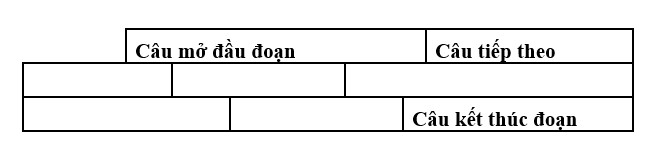 1.2. Cấu tạo của văn bản

- Văn bản là đơn vị trên đoạn, là đơn vị lớn nhất trong giao tiếp bằng ngôn ngữ. 
- Văn bản luôn có câu đặt tên văn bản.
- Văn bản được cấu tạo trực tiếp từ một hoặc nhiều đoạn. Vì vậy, có trường hợp văn bản chỉ có 1 đoạn.
- Văn bản có 3 loại câu chính: câu mở đầu văn bản, câu tiếp theo (câu phát triển văn bản), câu kết thúc văn bản.
- Cuối một văn bản có dấu chấm hết (./.)
 
Mô hình của văn bản
Mô hình của văn bản
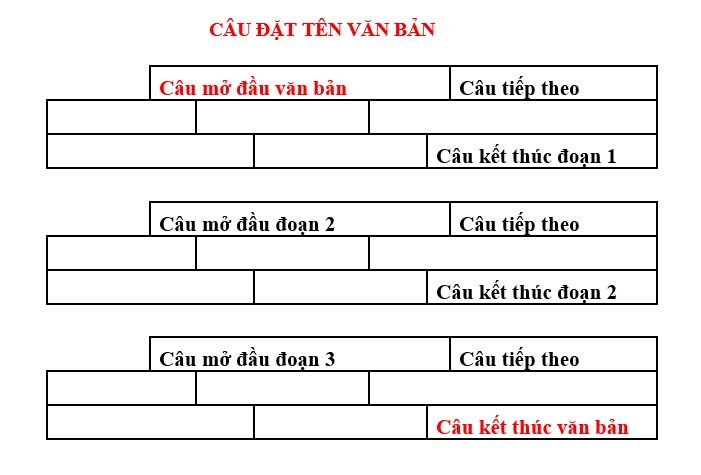 So 
sánh 
đoạn
 &
văn 
bản
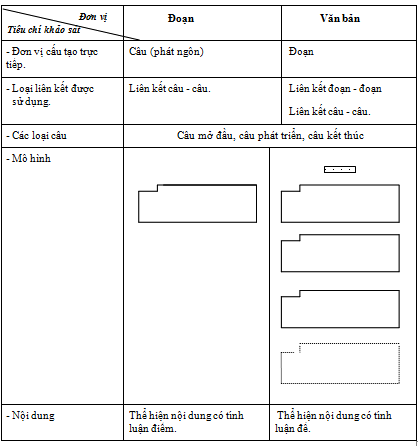 1.3. Cấu trúc sâu của đoạn và văn bản
	3 yếu tố quan trọng tham gia vào cấu trúc sâu của đoạn và văn bản. 
    Đó là: hệ thống lập luận, hệ thống liên kết, phong cách chức năng ngôn ngữ. 

1.3.1 Hệ thống lập luận: Hệ thống lập luận làm cho văn bản trở thành một chỉnh thể thống nhất bao gồm các thành tố và mối quan hệ chặt chẽ giữa các thành tố. Các thành tố trong hệ thống lập luận gồm: luận đề, luận điểm, luận cứ, luận chứng. Mối quan hệ giữa các thành tố này thể hiện ở chỗ: thành tố bậc trên là cơ sở để suy luận, phát triển thành thành tố bậc dưới; các thành tố bậc dưới làm minh chứng cho các thành tố bậc trên.

Hệ thống lập luận thường được triển khai dưới 2 hình thức:
	- Lập luận theo hướng tư duy
	- Lập luận theo ý đồ kết cấu
  Lập luận theo hướng tư duy: có 3 hướng tư duy: tư duy diễn dịch, tư duy quy nạp và tư duy tổng hợp.
Tư duy diễn dịch: đi từ cái chung đến cái riêng, từ cái khái quát đến cái cụ thể, từ cái lớn đến cái nhỏ, từ cái toàn thể đến cái bộ phận.
Tư duy quy nạp : đi ngược lại phương pháp diễn dịch.
Tư duy tổng hợp : kết hợp cả hai phương pháp trên.
Mô hình hệ thống lập luận (theo tư duy diễn dịch)
	Luận đề 
	Luận điểm 1		Luận cứ 1	Luận chứng 1
						Luận chứng 2
				Luận cứ 2	Luận chứng 1
						Luận chứng 2
	Luận điểm 2		Luận cứ 1	Luận chứng 1
						Luận chứng 2
				Luận cứ 2	Luận chứng 1
						Luận chứng 2
	Luận điểm 3		Luận cứ 1	Luận chứng 1
				……
Mô hình lập ý đơn vị đoạn. Có 3 dạng mô hình lập ý trong xây dựng đoạn là: 

Mô hình diễn dịch: Câu mở đầu: tổng ý      Câu phát triển         Câu kết thúc: đơn ý				Câu mở đầu: đơn ý       Câu phát triển         Câu kết thúc: đơn ý	

Mô hình quy nạp  : Câu mở đầu: đơn ý       Câu phát triển        Câu kết thúc: tổng ý
Mô hình tổng hợp : Câu mở đầu: tổng ý     Câu phát triển        Câu kết thúc: tổng ý	
	
	Trong mô hình quy nạp và tổng hợp, câu kết thúc luôn là câu tổng ý. 
	Trong mô hình diễn dịch, câu kết thúc luôn là câu đơn ý.
Các mô hình lập ý của đoạn khi hành văn theo các hướng tư duy 
	Mô hình lập ý theo hướng diễn dịch: 
		Câu mở đầu ( tổng ý ) - Câu phát triển – Câu kết thúc (đơn ý)
		Câu mở đầu ( đơn ý )  - Câu phát triển – Câu kết thúc (đơn ý)

Ví dụ:  (1) Thông thường mức sống phản ánh trình độ con người đã đạt được về mặt sản xuất. Khi con người lao động bằng những dụng cụ quá thô sơ, thì năng suất rất kém, mức sống do đó cũng rất thấp. Khi công nghiệp phát triển, sản xuất được tiến hành trên cơ sở kĩ thuật cao, thì tư liệu tiêu dùng được dồi dào. Mức sống do đó có thể được nâng cao. (Vũ Khiêu)
	 (2) Tính chất tiên tiến của nền văn hoá Việt Nam không tách rời bản sắc dân tộc. Nói đến văn hoá là nói đến dân tộc. Văn hoá bắt rễ sâu trong đời sống dân tộc qua trường kì lịch sử. Văn hoá là bộ mặt tinh thần của dân tộc. Bản sắc dân tộc của văn hoá, như người ta thường nói, là cái căn cước, cái chứng chỉ của một dân tộc. Nó chỉ rõ anh là ai, thiếu nó anh không còn tồn tại như một giá trị... ( Nguyễn Đức Bình)
Mô hình lập ý theo hướng quy nạp:  
		Câu mở đầu (đơn ý)  - Câu phát triển - Câu kết thúc (tổng ý)

	Ví dụ: Có lần, trong một ngôi chùa ở Thái Bình, ông từ già chỉ cho tôi nhận ra là cái gác chuông chùa mấy từng bằng gỗ, không hề có một chiếc đinh nào. Và một bạn kiến trúc sư giảng cho tôi: cột và dầm gỗ trong ngôi chùa của ta, đều do các mộng khớp vào nhau, không dùng một thứ đinh nào. Và cái khung gỗ ấy tạo thành một cái thế, khi có gió bão, gió thổi càng mạnh thì càng khớp chặt vào nhau mà đứng vững. Điều tôi nghe hôm ấy về ngôi chùa làm tôi bâng khuâng nghĩ sang nhiều lĩnh vực khác. Có lẽ trong xây dựng các quan hệ giữa người với người, ở ta cũng có cái gì tương tự. (Nguyễn Đình Thi)
Mô hình lập ý theo hướng tổng hợp: 
		Câu mở đầu (tổng ý) - Câu phát triển  -  Câu kết thúc (tổng ý)

	Ví dụ: Tiếng Việt cũng như những ngôn ngữ khác vừa là sản phẩm vừa là công cụ thực thi của văn hoá. Mỗi từ, mỗi ngữ cố định là một tên gọi của một yếu tố văn hoá với ngữ nghĩa là bản ghi chép nội dung các hiểu biết văn hoá tương ứng với yếu tố đó. Hệ thống từ vựng tiếng Việt là cuốn bách khoa thư giản yếu nhưng đầy đủ về văn hoá Việt Nam. Có thể nói mà không sợ sai lầm rằng, bất cứ cái gì đã được ghi vào tiếng Việt bằng các đơn vị từ vựng thì cái đó đã là một yếu tố của văn hoá Việt Nam, cho dù nó là chung của mọi quốc gia trên hành tinh này. (Đỗ Hữu Châu)
  Lập luận theo ý đồ kết cấu: có 2 dạng là kết cấu chuỗi và kết cấu song song

 
	Mô hình kết cấu chuỗi: Các câu tiếp theo được phát triển trên cơ sở suy ý trực tiếp từ những câu trước. Ý tưởng phát triển theo trục thẳng. 
Sơ đồ 1: 
		  A	 	
		  	  	 B
    						C
						               D
							          
							            ...
	
Kết cấu chuỗi gồm các thủ pháp: liệt kê, móc xích, hỏi-đáp (hội thoại), luận ba đoạn.
Thủ pháp liệt kê: Câu mở đầu là câu tổng ý nhằm giới thiệu tổng quát, các câu tiếp theo liệt kê từng đơn vị, từng mặt, từng yếu tố, từng sự kiện riêng lẻ. Có hai hình thức liệt kê: liệt kê thông thường và liệt kê tăng tiến.







“Một ngón tay Tnú bốc cháy. Hai ngón, ba ngón. Không có gí đượm bằng nhựa xà nu. Lửa bắt rất nhanh. Mười ngón tay đã thành mười ngọn đuốc”. (Nguyên Ngọc)
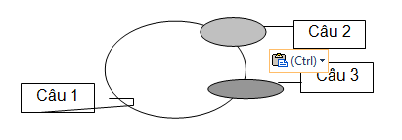 Thủ pháp móc xích: Câu mở đầu có thể câu đơn ý hoặc câu tổng ý. Các câu tiếp theo liên kết với các câu trước bằng phép liên kết tiếp giáp hoặc bắc cầu.






“Con đường giáo dục của Hồ Chí Minh và Đảng Cộng Sản là con đường nhân cách luận cách mạng. Nó là nhân cách luận vì lấy tu thân làm gốc, xây dựng con người cần kiệm, liêm chính, chí công, vô tư, lo trước vui sau. Những điều này trong các sách xưa đã nhắc đến nhưng không có hệ thống như vậy. Nó là cách mạng vì mục tiêu của tu thân không phải vì mình mà để làm đầy tớ nhân dân lao động, đổi mới thân phận và diện mạo người lao động, tạo nên một xã hội phồn vinh, hạnh phúc vì người lao động...” (Phan Ngọc)
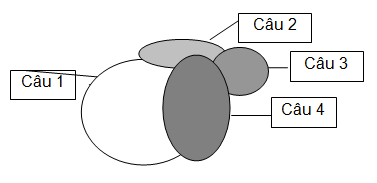 Thủ pháp hỏi-đáp: Các câu triển khai theo thứ tự luân phiên hội thoại dưới hình thức hỏi đáp hoặc trao lời.
	A: ...
	B: ...
	A: ...
	B: ...

Thủ pháp luận ba đoạn:  Các câu triển khai ý theo lô gíc tam đoạn luận.
	Thủ pháp lập luận trong bản “Tuyên ngôn độc lập” của Hồ Chí Minh.
Mô hình kết cấu song song: Các câu phát triển trên cơ sở liên tục đối chiếu, so sánh giữa các sự việc, hiện tượng. Ý tưởng phát triển theo hướng song song.
	A ................. B ................ C ................. D ..................



 	Kết cấu song song gồm các thủ pháp: song hành, tương phản, sóng đôi.

- Thủ pháp song hành: Các câu triển khai theo hướng liên tục phát triển mở rộng ý. Thủ pháp này thường sử dụng phép lặp để làm nổi bật chủ đề.
- Thủ pháp tương phản: Các câu triển khai theo hướng đối lập ý. 
- Thủ pháp sóng đôi: Các câu triển khai theo hướng đối chiếu liên tục hai đối tượng theo các tiêu chí: tính chất, đặc điểm, trạng thái,... của các đối tượng.
1.3.2. Hệ thống liên kết: 

Hệ thống liên kết là một mạng nối nhằm làm cho văn bản thống nhất về nội dung, chủ đề. 

Ở đây chúng ta chú ý đến các phép liên kết – mạng nối kết quan trọng trong văn bản. 

Phép liên kết trong văn bản được xem xét dưới hai cấp độ: lên kết câu và liên kết đoạn.
1.3.2.1. Phép liên kết câu
+ Phép liên kết câu có hai hình thức phổ biến: liên kết tiếp giáp và liên kết bắc cầu. 
	Liên kết tiếp giáp: nội dung  câu sau quan hệ lôgic với câu trước.
	- Vd: (1) Viết được đã là khó. (2) Viết để cho người ta hiểu hết ý nghĩ của mình lại càng khó hơn.
	Liên kết bắc cầu: nội dung câu sau quan hệ cách quãng với câu trước 	
	- Vd: (1) Mặt trời lên cao. (2) Đường chuyển sang đoạn có nhiều dốc. (3) Ông Tư khom người, bước từng bước một, mồ hôi nhễ nhại.
	
    Câu trước là câu chủ. Câu sau là câu kết nối. Phương tiện liên kết là kết tố.
Các phép liên kết câu
 Phép liên tưởng: Kết tố là những từ ngữ ở câu kết nối được suy ý từ các yếu tố ở câu chủ. Phép liên tưởng được suy ý theo các hướng sau:
Liên tưởng bao hàm: kết tố có quan hệ riêng – chung (hoặc chung - riêng), bộ phận – toàn thể (hoặc toàn thể – bộ phận).
Ví dụ: - Ông lái đò Lai Châu bạn tôi làm nghề chở đò dọc suốt sông Đà đã mười năm liền... Tay ông lêu nghêu như cái sào, chân ông lúc nào cũng khuỳnh khuỳnh gò lại như kẹp lấy một cái cuống lái tưởng tượng, giọng ông ào ào như tiếng nước trước mặt ghềnh... (Nguyễn Tuân)
Liên tưởng nhân quả: Kết tố có quan hệ nhân - quả (hoặc quả - nhân).
Ví dụ: - Xưa có một anh chàng nói láo rất điệu nghệ. Bao nhiêu người tuy đã biết anh mà vẫn bị mắc lừa. (Truyện cười)
Liên tưởng đồng loại: Kết tố có quan hệ đồng chủng loại, cùng tầng lớp.
Ví dụ:- Bộ đội xung phong. Du kích nhào theo. (Nguyễn Thi)		
Liên tưởng định vị: Kết tố có quan hệ giữa vị trí và đối tượng được nói đến.
Ví dụ: - Thanh Thanh là một nghệ sĩ nổi tiếng. Ánh đèn sân khấu trở thành quen thuộc đối với cô từ nhiều năm nay.
Liên tưởng định chức: Kết tố có mối quan hệ về chức năng, nhiệm vụ đảm nhiệm.
Ví dụ: - Chân trời phía rừng Tây ửng sáng. Rồi trăng đội chỏm cây từ từ nhô lên. (Nguyễn Minh Châu)
Liên tưởng định lượng: Kết tố có mối quan hệ về số lượng nói chung.Sự liên tưởng gộp các đối tượng vào từ chỉ toàn thể tạo ra hình thức của phép thế.
   Ví dụ: - Mẹ chồng và nàng dâu nhìn nhau. Hai người chợt thấy lẻ loi, cô đơn và thương nhau lạ lùng. (Tô Hoài)
 Phép thế: Kết tố là những từ ngữ đồng nghĩa hoặc gần nghĩa có khả năng thay thế cho nhau. Phép thế gồm có:
Thế đồng nghĩa: Kết tố là những từ đồng nghĩa. Hiện tượng đồng nghĩa có thể là: đồng nghĩa từ điển hoặc đồng nghĩa lâm thời.
Ví dụ:  - Phụ nữ lại càng cần phải học. Đây là lúc chị em phải cố gắng để kịp nam giới. (Hồ Chí Minh)
       - Một số phường săn đến thăm dò để giăng bẫy bắt con cọp xám. Nhưng con ác thú tinh lắm, đặt mồi to và ngon đến đâu cũng không lừa nổi nó. (Truyện cổ tích)
Thế đại từ: Kết tố ở kết ngôn là một đại từ. Đại từ thay thế gồm:
Đại từ nhân xưng: anh ấy, cô ấy, ...	        
   	Ví dụ: - Hoàng đang bàn giao công việc. Anh ấy sẽ lên máy bay đi Hà Nội chiều nay.
Đại từ chỉ định: này, nọ, kia, đó, ...
Từ chỉ toàn thể: tất cả, hết thảy, cả hai, cả ba, ... cũng có chức năng thay thế như đại từ. 
Ví dụ: - Muôn việc thành công hay thất bại đều do cán bộ tốt hoặc kém. Đó là một chân lí nhất định. (Hồ Chí Minh)
Phép đối: Kết tố ở câu kết nối có nội dung đối lập với kết tố ở câu chủ. Phép đối có những hình thức sau:

Đối bằng từ trái nghĩa: Kết tố là những từ trái nghĩa.
Ví dụ:- Giao thông tốt thì các việc đều dễ dàng. Giao thông xấu thì các việc đều đình trễ. (Hồ Chí Minh)
Đối bằng từ phủ định: Kết tố ở câu kết là các từ không, chẳng, chưa, ...
Ví dụ: - Con em rất chăm học. Con chị không được như em nó.
Đối lâm thời: Kết tố ở kết ngôn lâm thời đối với kết tố ở câu chủ.
Ví dụ: 	- Trời sinh ông Tú Cát
 	             Đất nẻ con bọ hung.
  Phép nối: Kết tố là những từ nối có chức năng liên kết các ý tưởng: và, song, nhưng, tuy nhiên, vì vậy, vả lại, đến, tới, ...
Ví dụ:  - Cứ quan sát kỹ thì rất nản. Nhưng tôi chưa nản chỉ vì tôi tin vào ông Cụ. 	(Nam Cao)
	- Tới ao sấu, ông Năm Hên đi vòng quanh dòm địa thế rồi ngồi xuống uống một chung rượu. Kế đó ông với tôi lấy xuổng đào một đường nhỏ, ngày một cạn, từ bờ ao lên rừng chừng mười thước. (Sơn Nam )
  Phép lặp: Kết tố ở câu kết nối lặp lại các yếu tố ở câu chủ. Phép lặp gồm:
Lặp ngữ âm: Kết tố là những yếu tố thuộc lĩnh vực ngữ âm.
Ví dụ: 	- Hì hà hì hục
	Lục cục lào cào
	Anh cuốc em cuốc
	Đá lỡ đất nhào
				(Tố Hữu)
Lặp từ vựng: gồm lặp từ và lặp cụm từ.
Ví dụ: - Khi ta lớn lên, Đất Nước đã có rồi.
Đất Nước có trong những cái “ngày xửa ngày xưa ...” mẹ thường hay kể.
								(Nguyễn Khoa Điềm)
	- Đối với gan vàng dạ sắt của đồng bào, toàn thể quân dân không bao giờ quên, Tổ quốc không bao giờ quên, Chính phủ không bao giờ quên. (Hồ Chí Minh)
Lặp cấu trúc câu:
Ví dụ:  - Tre, anh hùng lao động. Tre, anh hùng chiến đấu.
							(Thép Mới)
 - Nếu là chim tôi sẽ là bồ câu trắng
 Nếu là hoa tôi sẽ là một đóa hướng dương
 Nếu là mây tôi sẽ là một vầng mây ấm
 Nếu là người tôi sẽ chết cho quê hương.
					(Trương Quốc Khánh)
Phép tỉnh lược: Yếu tố xuất hiện ở câu chủ bị lược bỏ ở câu kết nối. 
	Có hai hình thức tỉnh lược.

Tỉnh lược mạnh: Yếu tố bị tỉnh lược thuộc thành phần nòng cốt của câu kết nối.
Ví dụ: - Mỵ đi cửa sau vào. Þ Lén mắt nhìn, thấy một người to lớn quỳ trong góc nhà. Þ Đoán đấy là A Phủ. (Tô Hoài)
Tỉnh lược yếu: Yếu tố bị tỉnh lược là thành phần phụ của câu kết nối.
Ví dụ: - Bà lão đăm đăm nhìn ra ngoài. Bóng tối trùm lấy hai con mắt Þ. 
(Kim Lân)
1.3.2.2. Phép liên kết đoạn
Liên kết đoạn được duy trì dưới ba dạng:
+ Liên kết hình thức: Chủ yếu sử dụng các yếu tố bề mặt để nối kết đoạn. Liên kết hình thức có thứ bậc rõ rệt. 
Thứ bậc số đếm:  Một là, ... hai là, ... ba là ...
Thứ bậc số thứ tự:  Thứ nhất, thứ hai, thứ ba, ... 
Thứ bậc hệ thống số:    
		I/ ...  
		      1) ...
			1.1 ...
			1.1.1 ...
			1.1.2 .
			1.2 ...
		      2)... 
		II/
1.3.2.2. Phép liên kết đoạn

Thứ bậc hệ thống chữ:        
			 A/ ...
			      a) ...
				 ...
				 ...
				... 
			     b)...
			B/ ……
	Hiện nay, các cơ sở xuất bản, cơ sở đào tạo có xu hướng không dùng hệ thống kết hợp chữ và số để thể hiện mối quan hệ giữa các thành tố/yếu tố trong văn bản.
+ Liên kết nội dung	
Liên kết thuận: song song với, trên chiều hướng đó, theo đó, bên cạnh đó, nói một cách khác, ...
Liên kết nghịch: trái lại, ngược lại, khác với, ...
Liên kết hồi đầu: như (trên) đã nói, như đã trình bày, ở mục... có viết, ...
Liên kết hồi kết: tóm lại, nói chung, nhìn chung, có thể tóm tắt vấn đề như sau, ...

* Chú ý: Các phép liên kết đoạn này cũng được sử dụng để liên kết các câu với nhau và được gọi là phép nối.
+ Liên kết phức hợp: 
	Trong văn bản có các yếu tố: thời gian (T), không gian (K), chủ thể (C), sự việc (S). Các yếu tố này luôn biến đổi theo sự phát triển của văn bản và đan xen vào nhau. Chúng tạo nên mối liên kết đa phức hợp trong văn bản. 
	Các yếu tố này sẽ vận động phụ thuộc vào đặc trưng, chức năng của loại văn bản.
Ví dụ: - Văn bản biên bản thì yếu tố  T vận động theo một trục trước sau duy nhất.
	- Văn bản thơ thì yếu tố  C thường vận động theo cảm xúc của nhân vật trữ tình.
	- Văn bản văn xuôi nghệ thuật thì các yếu tố  T, K, C, S vận động phức tạp, theo lô gíc nội tại của chúng. Ví dụ: Cốt truyện sẽ triển khai theo diễn tiến thời gian, theo sự thay đổi không gian, chủ thể, theo sự diễn biến của các sự việc.
1.3.3. Phong cách chức năng ngôn ngữ:
- Phong cách chức năng ngôn ngữ là một yếu tố cấu thành văn bản. Không nắm được các phong cách chức năng ngôn ngữ chúng ta sẽ tạo ra những văn bản "không thể xếp vào loại nào được". Sự lẫn lộn các phong cách chức năng ngôn ngữ làm cho văn bản kém tác dụng.
- Nói đến phong cách chức năng ngôn ngữ là nói đến những lớp từ chuyên biệt, những hình thức cú pháp riêng biệt, những cách kết cấu, bố cục văn bản có tính đặc thù được sử dụng trong một lĩnh vực hoặc một chuyên ngành nhất định.
- Lao động xã hội càng ngày càng đi vào chuyên môn hóa. Chuyên môn hóa cần thiết phải có thông tin chuyên ngành. Thông tin chuyên ngành hình thành phong cách chức năng ngôn ngữ cho mỗi ngành khoa học. Nắm được phong cách chức năng ngôn ngữ chúng ta sẽ xử lí tốt thông tin chuyên ngành và thông tin liên ngành.
Hiện nay có nhiều cách phân loại phong cách chức năng ngôn ngữ. Và khó có thể phân chia một cách rạch ròi các phong cách ngôn ngữ vì ngoài những nét riêng chúng có một khoảng giao nhau nhất định. Về cơ bản, phong cách chức năng ngôn ngữ được phân loại như sau:
So sánh phong cách nói và phong cách viết
Từ những trình bày trên, chúng ta có thể diễn đạt khái niệm văn bản như sau: Văn bản là tập hợp những câu có hệ thống, bằng những phép liên kết, theo hướng phong cách ngôn ngữ nhất định, nhằm thể hiện nội dung giao tiếp để đạt được một mục đích nào đó. (Hệ thống lập luận, hệ thống liên kết, phong cách chức năng ngôn ngữ )
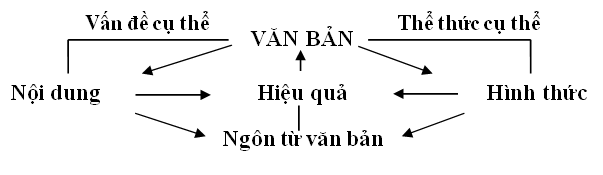 2. Các loại câu trong đoạn và trong văn bản
	Trong văn nói, tập hợp chuỗi lời thể hiện rõ chủ đề, chủ đích được gọi là ngôn bản. Những đơn vị trực tiếp cấu tạo nên ngôn bản được gọi là phát ngôn.
	Trong văn viết, tập hợp những câu thể hiện rõ chủ đề, chủ đích được gọi là văn bản. Những đơn vị trực tiếp cấu tạo nên văn bản được gọi là câu. 
	
	Trong ngôn bản cũng như trong văn bản, phát ngôn hoặc câu có thể có cấu trúc ngữ pháp là câu nhưng cũng có khi chúng chưa phải là câu. Vì vậy, cách phân loại câu trong văn bản (tức là câu liên kết) được xác định theo những tiêu chí không giống như tiêu chí ngữ pháp thông thường dùng để phân loại và phân tích câu độc lập. 
	Câu liên kết (câu trong đoạn và văn bản) được chia làm 3 loại:
- Câu loại 1 (câu tự nghĩa): về mặt ngữ pháp (truyền thống), đó là 1 câu (bất kể câu đơn, câu ghép hay câu đặc biệt) và tự thể hiện một thông báo rõ nghĩa. Khi tách nó khỏi văn bản, ta vẫn hiểu nội dung của nó đúng theo tinh thần của văn bản. 

	- Câu loại 2 (câu hợp nghĩa): về mặt ngữ pháp (truyền thống), đó là 1 câu (bất kể câu đơn, câu ghép hay câu đặc biệt) nhưng về nghĩa thì phải liên kết với những câu trước mới thể hiện được một thông báo rõ nghĩa, đúng theo tinh thần của văn bản. Khi tách nó khỏi văn bản, ta không hiểu nội dung của nó đúng theo tinh thần của văn bản. 

	- Câu loại 3 (ngữ trực thuộc): về mặt ngữ pháp (truyền thống), đó một đơn vị dưới câu (có thể là câu đặc biệt). Về nghĩa nó phải liên kết với những câu trước mới thể hiện được một thông báo rõ nghĩa, đúng theo tinh thần của văn bản. Khi tách nó khỏi văn bản, ta không hiểu nội dung của nó đúng theo tinh thần của văn bản.
Câu loại 3 là loại câu gây nhiều chú ý nhất, bởi lẽ, đây là loại câu khó viết. 
	Nếu viết đúng loại câu này thì văn bản có giá trị, nếu viết không đúng thì kết quả sẽ ngược lại. 
	Những câu loại 3 thường gặp trong văn bản là: câu đặt đầu đề văn bản (có cấu tạo dưới bậc câu), câu bị tỉnh lược nòng cốt, câu nhằm giới thiệu không gian, thời gian, tình huống, trạng thái, …  

	Phân tích câu trong văn bản trước hết phải xác định 3 loại câu nêu trên. Phân tích câu trong văn bản phải tiến hành song song với việc phân tích nội dung văn bản.
Hai con dê
(1) Dê đen và dê trắng cùng qua một chiếc cầu hẹp. (2) Dê đen đi đằng này Þ lại. (3) Dê trắng đi đằng kia Þ sang. (4) Con Þ nào cũng muốn tranh sang trước, không con Þ nào chịu nhường con Þ nào. (5) Chúng húc nhau, cả hai đều rơi tõm xuống suối. (Sách Tập đọc I)
Þ
"(1) Cuộc đời Nguyễn Đình Chiểu là một cuộc đời đấu tranh vô cùng gay go và  gian khổ. (2) Þ Đấu tranh để không bị ngã gục trước số phận khắc nghiệt và tàn bạo. (3) Þ Đấu tranh để chống lại những lưới bẫy của kẻ thù, những thành kiến lỗi thời của xã hội. (4) Þ Đấu tranh với bên ngoài, đấu tranh với cả bản thân trước những ảnh hưởng tiêu cực của Nho giáo để gia nhập vào hàng ngũ của cách mạng và trở thành người nghệ sĩ của nhân dân. (5) Nguyễn Đình Chiểu đã đấu tranh không phải chỉ để giữ mình mà để khẳng định vị trí chiến đấu của bản thân mình trong cuộc đời với tư cách người công dân, người trí thức, người nghệ sĩ”. (Hà Huy Giáp)
Phân biệt câu ở vị thế độc lập và câu trong văn bản
II. LÍ THUYẾT VỀ THỰC HÀNH VĂN BẢN
1. Lý thuyết soạn thảo văn bản và ban hành văn bản
1.1. Lý thuyết soạn thảo văn bản: Soạn thảo văn bản gồm các công đoạn:
Phân tích tên đề tài để xác định nội dung đề tài (tức phạm vi luận đề)
Xây dựng hệ thống lập luận (tức hệ thống luận đểm, luận cứ (ý lớn, ý nhỏ)).
Dựa trên hệ thống lập luận để lập dàn ý chi tiết.					
Viết văn bản hoàn chỉnh: Sử dụng các cách hành văn có sự phối hợp nhuần nhuyễn các tham tố: hệ thống lập luận, hệ thống liên kết, phong cách chức năng ngôn ngữ.
 Sửa văn bản: Rà soát những điểm chưa ổn về mặt nội dung và hình thức của văn bản. Nếu cần, phải tra cứu về thuật ngữ, về chính tả, về số liệu, tư liệu một cách cẩn thận. Thử đặt mình vào vai người đọc để lĩnh hội văn bản, tìm ra những chỗ gây khó hiểu hoặc tối nghĩa.
Trình bày văn bản: Thể thức văn bản đúng quy định Nhà nước (đối với văn bản hành chính), hình thức văn bản bảo đảm tính thẩm mĩ.
	Ngoài ra, việc tạo lập văn bản đòi hỏi người viết phải có kiến thức chuyên ngành vững chắc, kiến thức phổ thông rộng rãi, bản lĩnh chính trị vững vàng, bản săc văn hóa độc đáo,...
	Một cái khó nữa là, trong quá trình tạo lập văn bản người viết phải có khả năng bao quát cũng như khả năng phân tích các vấn đề một cách thấu đáo, triệt để.
1.2. Lý thuyết ban hành văn bản
Khâu ban hành văn bản phải đúng pháp luật Nhà nước, cụ thể là:
Đúng thẩm quyền xuất bản.
Đúng thể thức, thể loại văn bản.
Đúng quy trình chuyển nhận hoặc phát hành, lưu hành văn bản.
2. Cách sử dụng biểu mẫu văn bản
	Do sự phát triển về kinh tế, chính trị, văn hóa, biểu mẫu được phát hành rộng rãi để đáp ứng nhu cầu hoạt động xã hội, quản lí xã hội.
	Đặc điểm của biểu mẫu là tính khuôn mẫu, tính thống nhất nên có thể đưa vào sử dụng với số lượng lớn một cách thuận tiện, dễ dàng. Tuy vậy, việc ghi nội dung thông tin vào biểu mẫu không phải là đơn giản. Nó đòi hỏi sự chính xác, khách quan và khoa học. Trong thực tế, chỉ có những sai sót rất nhỏ khi ghi biểu mẫu nhưng lại đưa đến những hậu quả rất lớn. Khi sử dụng biểu mẫu cần lưu ý:
Chọn và sử dụng đúng kiểu chữ.
Viết đúng chính tả, đúng ngữ pháp.
Nội dung thông tin rõ ràng, ngắn gọn.
Đúng đối tượng.
Bảo đảm tính thẩm mỹ.
3. Từ văn viết đến văn nói
	Khi chuyển văn bản từ dạng viết sang dạng nói cần phân biệt hiện tượng đọc văn bản và hiện tượng trình bày miệng văn bản.
	Đọc văn bản thì độ chênh giữa văn bản viết và văn bản đọc không lớn bằng trình bày miệng văn bản. Dù đọc hay trình bày miệng văn bản, người thực hiện cần chú ý:

Đọc kĩ văn bản trước khi thể hiện văn bản, hết sức chú ý các dấu mũ, các dấu thanh điệu của các từ dễ đọc sai, dễ gây nhầm lẫn.
Tránh hiện tượng ngắt câu không đúng chỗ hoặc nói lái từ.
Đọc và trình bày đúng chất giọng của văn bản (hùng biện, trữ tình, ...).
4. Lập đề cương nghiên cứu
Thông thường đề cương nghiên cứu gồm các phần:
Tên đề tài.
I/ Phần mở đầu
1) Lí do chọn đề tài (tính cấp thiết, tính hệ thống  của công việc nghiên cứu khoa học, ...).
2) Lịch sử vấn đề. 3) Đối tượng và mục đích nghiên cứu.
4) Phương pháp nghiên cứu.
5) Mục lục 
II/ Phần nội dung
CHƯƠNG MỘT: ...
Luận điểm 1: ...
Luận cứ, luận chứng khoa học ...
Luận điểm 2: ...
Luận cứ, luận chứng khoa học ...
CHƯƠNG HAI: ...
Luận điểm 1: ...
Luận điểm 2: ...
……
III/ Phần kết luận
- Kết quả đạt được qua nghiên cứu.
- Những đóng góp về mặt lí luận và thực tiễn.
- Những vấn đề còn tồn tại, đề xuất phương pháp giải quyết.
Phần cuối công trình luôn có hai mục là: tài liệu tham khảo và mục lục. Cũng có khi có thêm phụ lục hoặc đoạn tóm tắt nội dung của công trình nghiên cứu.
HẾT PHẦN LÝ THUYẾT